A igreja Metodista Wesleyana nasceu e é uma Igreja organizada em departamentos.
Os departamentos são a coluna vertebral de nossa igreja. E se eles não funcionam satisfatoriamente, a igreja não funciona. Cumpre a cada membro da igreja ser participante do seu respectivo departamento.
COMPREENDENDO O DEPARTAMENTO E SEUS COMPONENTES
Um diretor e um vice diretor - Responsáveis em organizar, junto com os componentes da sua mesa, todas as ações do departamento.
Um Evangelista - Responsável por coordenar as ações evangelísticas. (pedágio de oração, cultos evangelísticos, visitas em hospitais, etc..)
Um líder de cultivo espiritual - Responsável por coordenar, vigílias, estudos bíblicos, reuniões de oração, etc...
Um líder de Fraternidade - Responsável por integrar ao departamento as pessoas indicadas pelo Ministério de Integração. (comunicando dia e local de cultos e reuniões do departamento). Também de cuidar dos aniversariantes do departamento e passeios do mesmo.
Um tesoureiro - Responsável por organizar cantinas, almoços e ações que venha a arrecadar fundos para participação do departamento em eventos distritais e regionais.
UMA NOVA VISÃO 
E UMA NOVA AÇÃO DOS DEPARTAMENTOS
CADA LIDER VAI GERAR E CUIDAR DE OUTROS LÍDERES
Efésios 4:16  de quem todo o corpo, bem ajustado e consolidado pelo auxílio de toda junta, segundo a justa cooperação de cada parte, efetua o seu próprio aumento para a edificação de si mesmo em amor.
COMO ISSO VAI ACONTECER?
TRABALHAMOS EM 
DEPARTAMENTOS
O DIRETOR DO DEPARTAMENTO MINISTRARÁ E DIRECIONARÁ OS COMPONENTES DA SUA MESA
Vice diretor
Tesoureiro
CADA COMPONENTE DA MESA VAI FORMAR SEU GRUPO DE EDIFICAÇÃO
Fraternidade
Diretor
Cultivo Espiritual
Evangelismo
CRESCEMOS POR MEIO
DE PEQUENOS GRUPOS
e de casa em casa, não cessavam
Atos 5:42  E todos os dias, no templo
e de pregar
de ensinar
Jesus, o Cristo.
GCEU
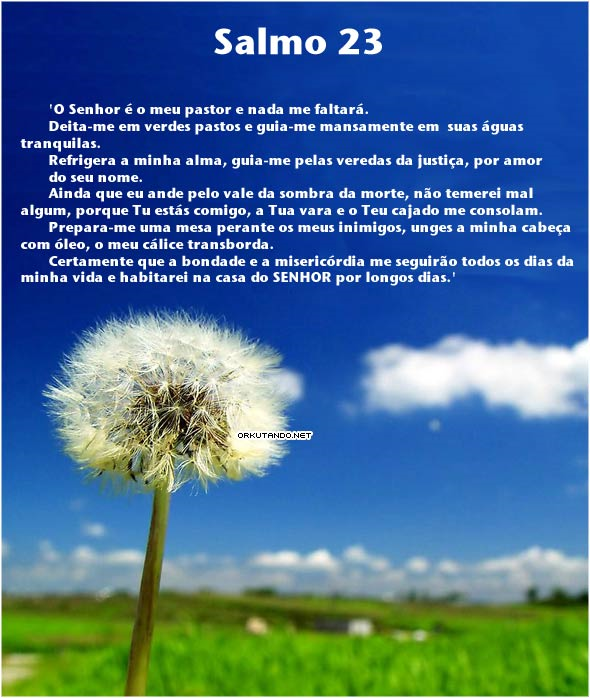 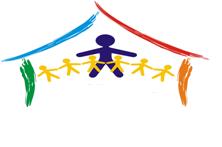 MULTIPLICAMOS POR MEIO 
DE VISITAS
TRABALHAMOS EM 
DEPARTAMENTOS
CRESCEMOS POR MEIO
DE PEQUENOS GRUPOS
MULTIPLICAMOS POR MEIO 
DE VISITAS